Le juif errant (258435)
May 12 2009 at 9:05:15
Le rire rouge : la guerre en Mandchourie (259368)
May 18 2009 at 10:05:11
Le but et les avantages de la coopération (259452)
May 18 2009 at 1:05:52
USC Bressoux (265103)
June 16 2009 at 3:06:37
USC Grâce-Berleur (265129)
June 16 2009 at 4:06:51
USC Poulseur (265144)
June 16 2009 at 4:06:15
Fonds Jean Nihon (265154)
June 16 2009 at 4:06:38
Fonds Fédération liégeoise du POB/PSB/PS (265164)
June 16 2009 at 4:06:10
Fédération verviétoise du Parti socialiste   (265201)
June 17 2009 at 8:06:37
Fonds FMSS/Solidaris (265203)
June 17 2009 at 9:06:47
Fonds Léon Brockus (265245)
June 17 2009 at 9:06:31
Fonds Célestin Demblon (265275)
June 17 2009 at 10:06:02
Fonds Elisa Devlieger (265285)
June 17 2009 at 10:06:01
Fonds Alex Fontaine-Borguet (265293)
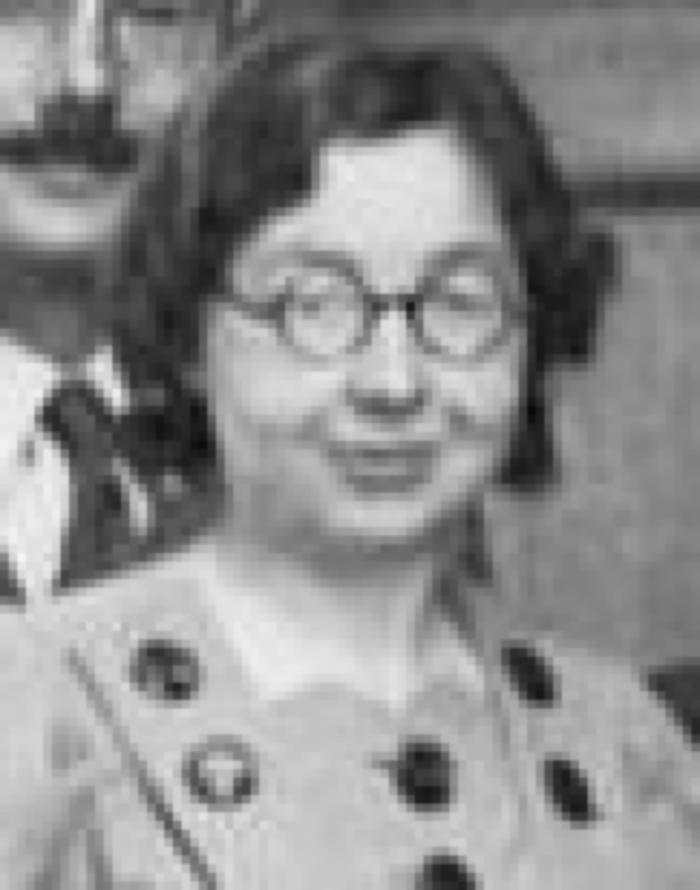 June 17 2009 at 11:06:37
Fonds Catherine Gillon (265300)
June 17 2009 at 11:06:26
Fonds Grévesse (265306)
June 17 2009 at 11:06:32
Fonds Christian Léonet (265329)
June 17 2009 at 12:06:10
Fonds François Van Belle (265878)
June 18 2009 at 3:06:09
Fonds Christiane Wéry (265883)
June 18 2009 at 3:06:27
Collection gadgets et objets (265890)
June 18 2009 at 4:06:44
Collection photos (265894)
June 18 2009 at 4:06:46
Collection livrets ouvriers (265895)
June 18 2009 at 4:06:06
Collection électorale (266699)
June 24 2009 at 4:06:16
Scènes et doctrines du Nationalisme (326729)
February 11 2010 at 1:02:42
De l'esprit du gouvernement démocratique  : essai de science politique (326769)
February 11 2010 at 1:02:42
Recueil des lois et arrêtés royaux de Belgique : année 1905. Tome 92 (326916)
February 11 2010 at 1:02:42
Les socialistes allemands (327236)
February 11 2010 at 1:02:43
La coopération en Grande-Bretagne (327243)
February 11 2010 at 1:02:43
Congrès wallon sous le haut patronage du gouvernement : compte-rendu officiel. Exposition universelle et internationale de Liège 1905 (327657)
February 11 2010 at 1:02:45
La Nation Belge : 1830-1905 : conférences jubilaires faites à l'Exposition Universelle et Internationale de Liège en 1905 (327687)
February 11 2010 at 1:02:45
75 années de domination bourgeoise 1830-1905 : essais (327936)
February 11 2010 at 1:02:45
Corporations et Syndicats (327989)
February 11 2010 at 1:02:46
Principes d'économie politique (328049)
February 11 2010 at 1:02:46
Les sociétés anonymes : abus et remèdes (328195)
February 11 2010 at 1:02:46
Assurance et assistance mutuelle au point de vue médical (328268)
February 11 2010 at 1:02:46
Pour l'université républicaine : discours et opinions (1899-1901) (328402)
February 11 2010 at 1:02:47
L'Evolution de la matière (328461)
February 11 2010 at 1:02:47
Des sociétés coopératives de consommation et de leur comptabilité (328548)
February 11 2010 at 1:02:47
Attaque et défense (328653)
February 11 2010 at 1:02:48
L'avenir du Socialisme (328654)
February 11 2010 at 1:02:48
La tactique et les décisions des congrès internationaux. Tome 1 (328713)
February 11 2010 at 1:02:48
La tactique socialiste et les décisions des congrès internationaux. Tome 2 (328714)
February 11 2010 at 1:02:48
Code industriel belge, contenant toute la législation intéressant l'industrie avec les commentaires des lois et arrêtés royaus interprétés par les travaux législatifs, les circulaires ministérielles et la jurisprudence administrative et judiciaire. (328822)
February 11 2010 at 1:02:48
La conférence de Berne concernant la protection ouvrière (328863)
February 11 2010 at 1:02:48
Collection drapeaux et bannières (351415)
March 26 2010 at 10:03:20
Fonds Marcel Lantin (407950)
November 8 2010 at 10:11:33
Fonds Paul Bolland (415264)
December 2 2010 at 3:12:20
Collection périodiques (449145)
January 10 2011 at 11:01:49
Fonds (et collections) d'archives d'institutions (526008)
February 18 2011 at 11:02:36
Collection Sociétés Coopératives (526805)
February 18 2011 at 1:02:22
La Coopération ouvrière de consommation et de production (618109)
April 4 2011 at 3:04:10
Bilan & rapport : 9me année sociale (672065)
May 6 2011 at 11:05:03
Ouvriers et patrons (1035293)
October 10 2011 at 11:10:26
Elisée reclus et l'anarchie (1044845)
October 12 2011 at 4:10:11
En prison (1119486)
November 4 2011 at 10:11:42
L'Internationale : documents et souvenirs (1864-1878). Tome Ier (1152985)
November 16 2011 at 9:11:24
Attaque et défense (1201765)
December 8 2011 at 4:12:03
Vers le collectivisme (1222285)
December 14 2011 at 4:12:29
Politique familiale (1274106)
January 9 2012 at 3:01:54
Socialisme et vie politique (1274625)
January 9 2012 at 3:01:38
Comptes-rendus, conférences, congrès, discours, lois, rapports (1275005)
January 9 2012 at 4:01:49
Congrès (1275065)
January 9 2012 at 4:01:34
Discours (1275068)
January 9 2012 at 4:01:40
Livres et brochures (divers éditeurs) (1275125)
January 9 2012 at 4:01:35
Séries et collections (1275205)
January 9 2012 at 4:01:03
Abonnement Germinal (1275285)
January 9 2012 at 4:01:14
Bibliothèque de propagande (1275305)
January 9 2012 at 4:01:38
Périodiques (1275385)
January 9 2012 at 4:01:04
Périodiques isolés (1275405)
January 9 2012 at 4:01:20
Divers (1275406)
January 9 2012 at 4:01:25
Pourquoi je suis socialiste (1288765)
January 12 2012 at 2:01:52
Pourquoi l'ouvrier doit lire ! : comment il doit lire ! : ce qu'il doit lire ! (1288848)
January 12 2012 at 2:01:54
Le colonialisme (1493666)
February 27 2012 at 2:02:51
Léopold Ier et l'intervention française (1509506)
March 5 2012 at 10:03:36
L'Avenir social : revue du Parti ouvrier belge (1561508)
March 26 2012 at 11:03:10
Contre la nature (1710225)
May 21 2012 at 11:05:37
L'Europe et la révolution française. Première partie : Les moeurs politiques et les traditions (1758205)
June 12 2012 at 9:06:04
Jésus (1899606)
August 29 2012 at 2:08:31
L'augmentation du rendement de la machine humaine (1918545)
September 10 2012 at 11:09:25
Le Parti noir (1989526)
October 18 2012 at 8:10:16
La question de l'héritage (2010228)
October 30 2012 at 9:10:58
Economie sociale (2114645)
December 17 2012 at 12:12:24
Les impôts (2116645)
December 18 2012 at 8:12:28
La grande grève (2116966)
December 18 2012 at 9:12:49
La tactique socialiste et les décisions des congrès internationaux (2228685)
February 4 2013 at 10:02:02
Vingt ans après ! : lettre ouverte aux travailleurs belges (2263446)
February 14 2013 at 3:02:22
L'évolution du capital (2320448)
March 4 2013 at 9:03:11
Livrets d'ouvrier (2899925)
December 13 2013 at 11:12:10
Appel au peuple : à la classe ouvrière du Bassin de Seraing : la défense des groupes alimentaires : 1. leur esprit de conciliation 2. Leur honnêteté politique et économique. (3597805)
December 19 2014 at 12:12:46
Drapeaux "Mutuelle les Prolétaires Hutois" (3752705)
March 26 2015 at 12:03:43
Histoire du mouvement ouvrier en Belgique 1830-1914 : Table des matières (3753425)
March 26 2015 at 2:03:42
Conseil national de Protection de la jeunesse et Comité de Protection de la jeunesse (4027077)
October 20 2015 at 2:10:35
La position constitutionnelle et légale de l'Eglise papale en Belgique (4184892)
February 24 2016 at 11:02:33
Le darwinisme n'est pas l'évolutionnisme (séance du 6 avril 1905) (4567892)
November 23 2016 at 12:11:39
1er mai à Liège : manifestation (ARC-C AFF MAI 0044)
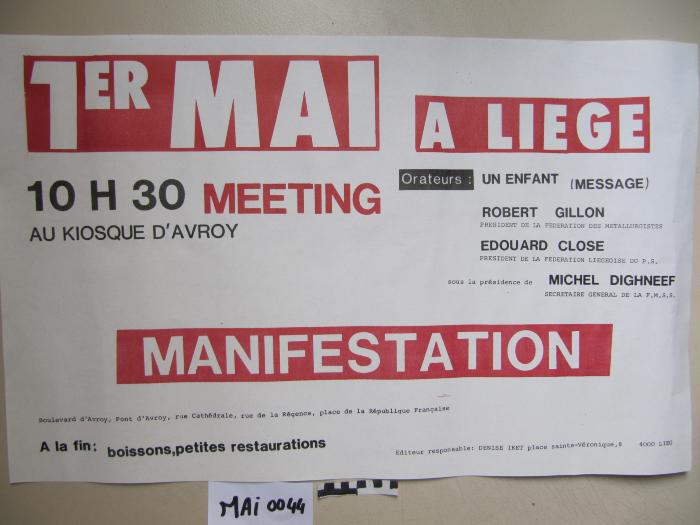 Le 1er mai c'est aussi l'affaire des jeunes (ARC-C AFF MAI 0046)
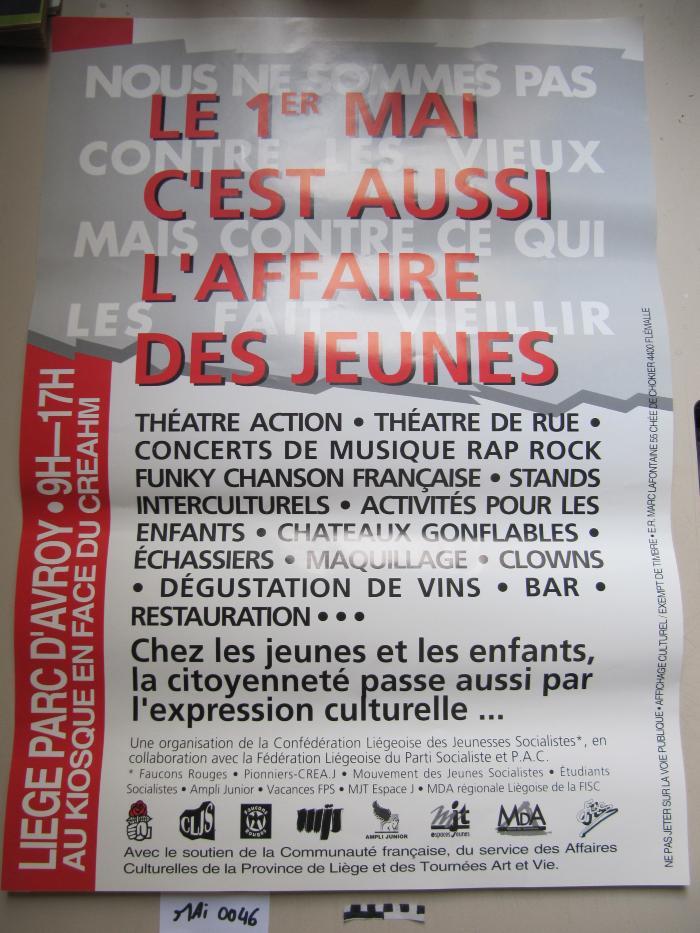